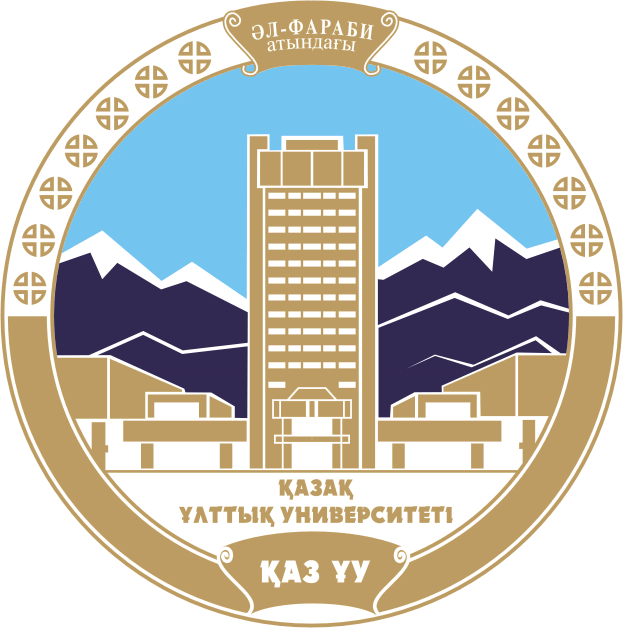 Кафедра: «Финансы и учет»
Дисциплина: «Корпоративные ценные бумаги»
Тема 3. Международные долговые ценные бумаги: иностранные облигации и еврооблигации.
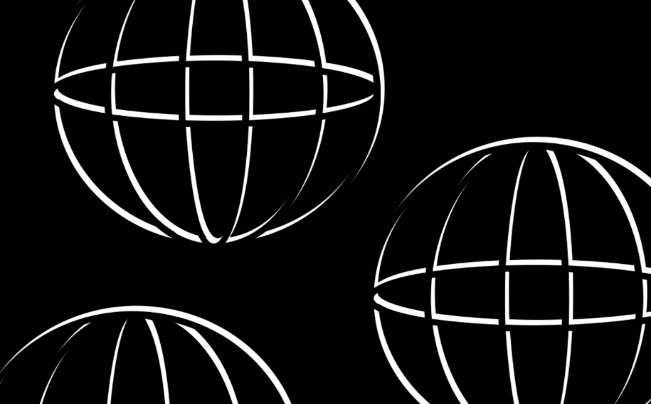 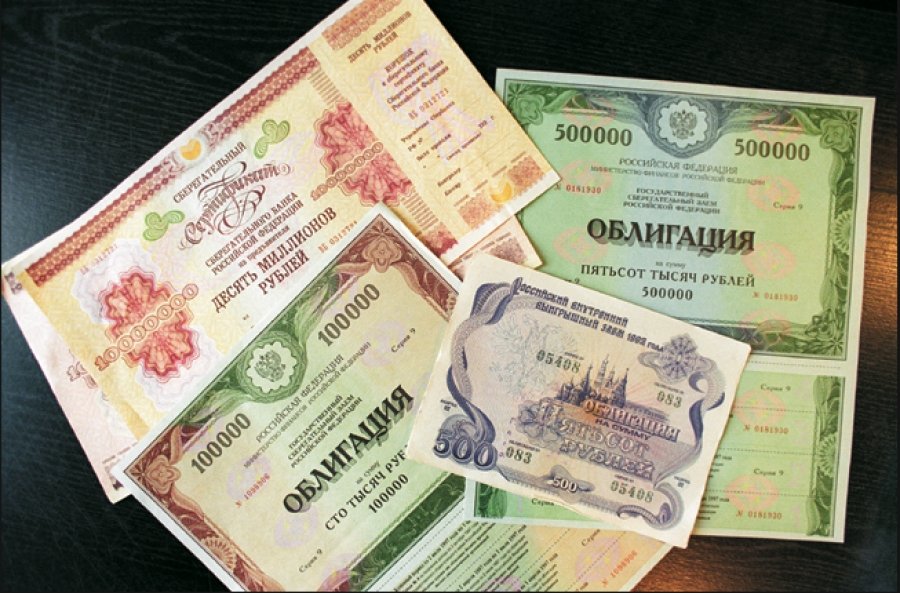 Международные облигации — это долговые ценные бумаги, выпускаемые в иностранной валюте для размещения на зарубежных финансовых рынках.
Отличие от национальных инвестиционных активов:
процедура эмиссии;
налогообложение;
особый режим купли-продажи.
Эмитенты международных облигаций:
правительство;
подконтрольные ему органы;
крупные коммерческие предприятия.
Виды международных облигаций по способу размещения
ЕВРОБОНДЫ
ИНОСТРАННЫЕ
ГЛОБАЛЬНЫЕ
Еврооблигации (eurobonds) – ценные бумаги, эмитированные в евровалютах, размещаются среди зарубежных инвесторов с помощью международного синдиката андеррайтеров.
размещение и обеспечение осуществляется эмиссионным синдикатом:
банки;
инвестиционные компании;
брокерские конторы нескольких стран
являются предъявительскими ЦБ
выпускаются, как правило, на срок от 1 до 40 лет
Особенности еврооблигаций
могут размещаться одновременно на рынках нескольких стран
номинальная стоимость выражена в долларах США
%-ы по купонам выплачиваются держателю в полной сумме без удержания налога у источника доходов
валюта займа является для эмитента и инвесторов иностранной
Классификация еврооблигаций (ЕО)
ЕО с фиксированной %-ной ставкой;
ЕО с нулевым купоном;
ЕО с приростом капитала: цена размещения равна номиналу, а погашение производится по более высокой цене;
ЕО с глубоким дисконтом: эти ЦБ продаются по цене, значительно ниже, чем цена погашения;
ЕО с плавающей %-ной ставкой: это средне и долгосрочные облигации с изменяющейся %-ной ставкой, которая периодически корректируется.
1. В зависимости от способа выплаты дохода:
ЕО с опционом на покупку: эмитент вправе досрочного погашения облигации в заранее установленные сроки;
ЕО с опционом на продажу: инвестор вправе досрочного погашения ЕО;
ЕО с опционами на продажу и на покупку: имеет черты 2х приведённых выше;
ЕО без права досрочного отзыва эмитентом, погашаемая полностью в момент истечения срока действия.
2. В зависимости от способа погашения:
долгосрочная ЕО со сроком погашения более 10 лет;
среднесрочная ЕО со сроком погашения от 1 до 10 лет;
краткосрочная ЕО со сроком погашения менее 1 года.
3. В зависимости от срока погашения:
Иностранные облигации (ИО) представляют собой ЦБ, которые выпускаются и размещаются эмитентом в каком-либо зарубежном государстве в валюте этой страны через внутренний синдикат андеррайтеров из этой страны.
Правильное определение валюты займа исключительно важно для эмитента иностранных облигаций, поскольку ему следует учитывать уровень валютного риска и рыночную волатильность срочных финансовых инструментов, которые предполагают получение долгосрочного займа в иностранной валюте.
Для заемщиков валюта облигации является иностранной, а для непосредственного инвестора — национальной.
Глобальные облигации (ГО) – global bonds – эмитируются в разных валютах и размещаются сразу на нескольких рынках.
Глобальные облигации позволяют заемщику:
расширить базу потенциальных инвесторов;
снизить стоимость будущих долговых обязательств.
ГО – это активы достаточно высокой степени качества, т.к. выпускаются в основном самыми надежными компаниями и корпорациями, именуемыми "голубыми фишками".
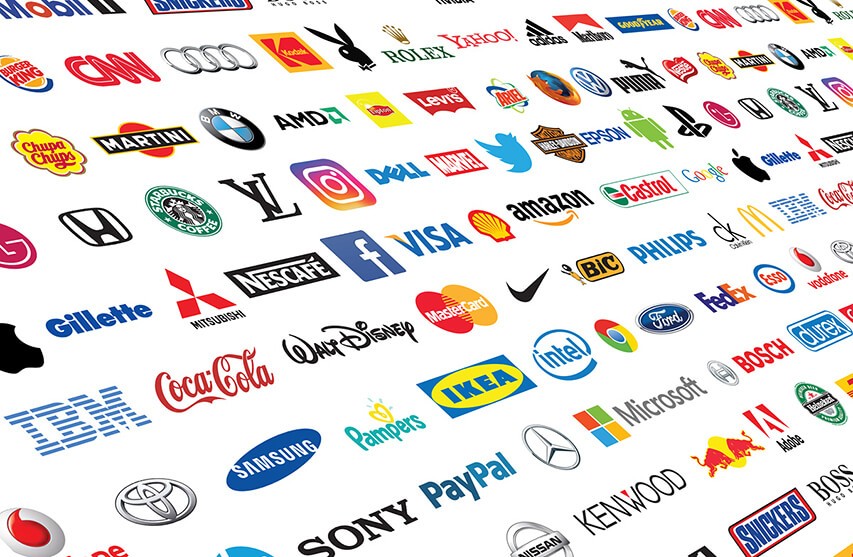 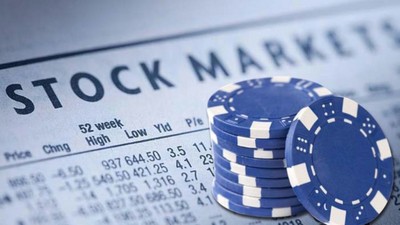 Среднесрочные
ВИДЫ ГО
Долгосрочные
Источники:
https://answr.pro 
https://ru.wikipedia.org 
https://spravochnick.ru 
https://equity.today 
http://bukvi.ru 
https://ao24.io
Спасибо за внимание!